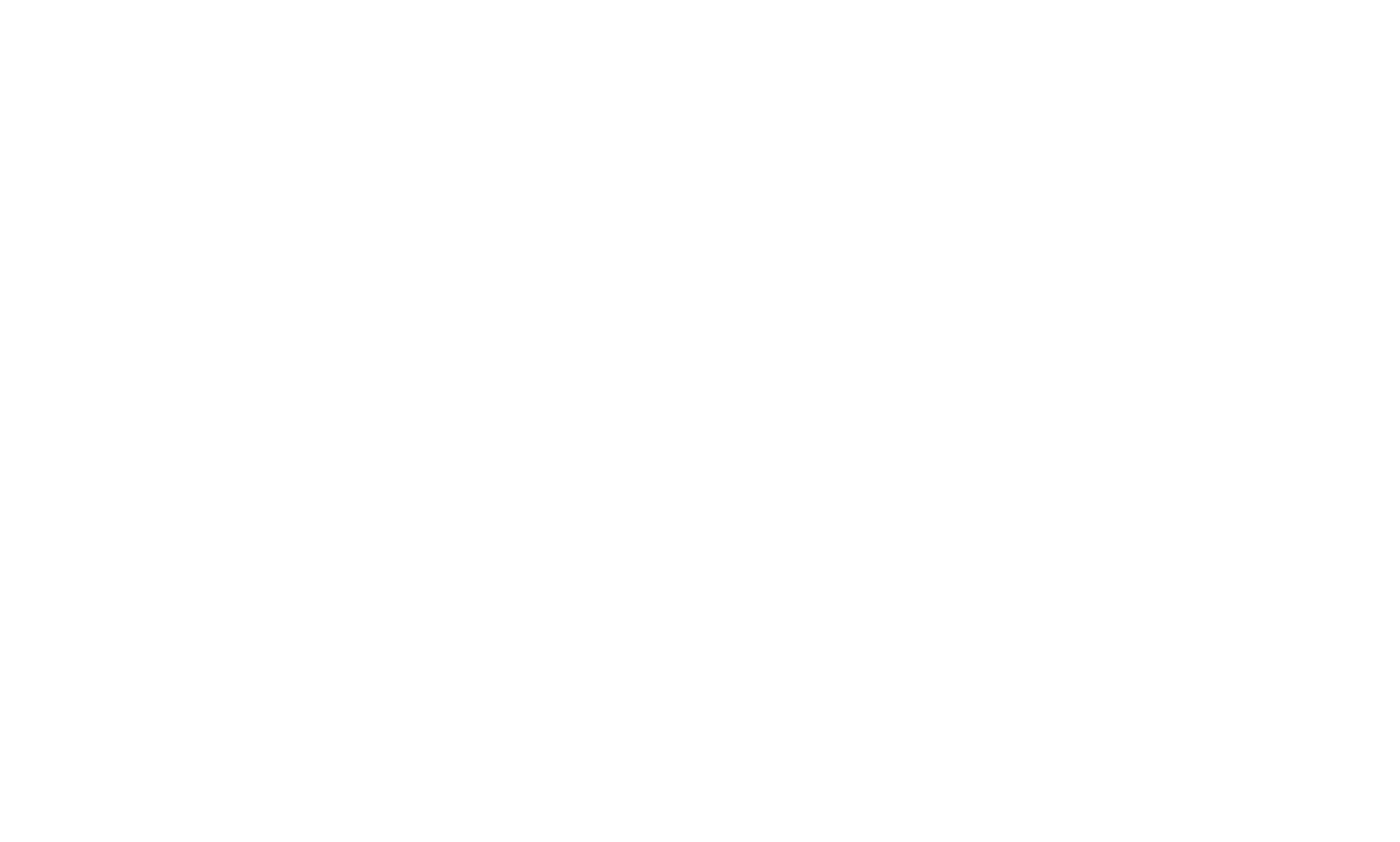 Innovations in management of physical  activities of post-stroke patients
Joana Bikulčienė, assoc. prof. Aelita Skarbalienė, assoc. prof. Egidijus Skarbalius
Klaipėda University Lithuania
E-mail: joana.bikulciene@gmail.com
INTRODUCTION
MAIN RESULTS AND CONCLUSIONS
Introduction In the European Union (EU), stroke is the second most common cause of death and a leading cause of adult disability [1].  It affects ≈1.1 million inhabitants of Europe every year [2] and causes 440 000 deaths [3]. In 2017, there were 1.12 million incident strokes in the European Union, 9.53 million stroke survivors, 0.46 million deaths, and 7.06 million disability-adjusted life years lost because of stroke. Although the contemporary medicine improved the survival rates, there are increasing numbers of people living with the consequences of stroke, which disrupt quality of life and ability to work effects of stroke. For those, who survived the incidence of stroke, timely and long-term rehabilitation is required. 
The aim of research The MY WAY project has the aim to develop, implement and transfer innovative practices related to management of physical activity and exercise enhancing health in post-stroke patients. MY WAY involves various organizations and actors in and outside sport (rehabilitation centres, health science faculty, social and cultural associations, professional educators’ groups) from Croatia, Czech Republic, Greece, Italy, and Lithuania. 
Partners have been chosen from different European countries to provide a truly supranational approach to the project, including countries from a wide geographic area in the EU.
The methods of the research The report is based on the identification and analysis of good practices. Good practices have been collected through literature review of international publication databases and directly from partner countries through their own research. 
The collection and analysis of good practices has been performed in three steps: 
1. Interventions of international literature database origin have been surveyed through a detailed literature review. As a result of this process, 13 reports have been prepared, each of them presenting an intervention. 
2. MY WAY project partners have been asked to assess these interventions. 
3. MY WAY project partners have been asked to collect recent interventions from their own national context. 
Keywords: stroke, management, physical activity, rehabilitation
Rehabilitation of stroke across European countries today is quite diverse. Geographic distribution of the different rehabilitation centers is homogeneous only in small countries (e.g. Czech Republic, Lithuania), and big countries face the nonhomogeneous distribution. The wide differences between regions or urban/rural areas can be seen as well.
Public or private facilities - assessment, treatment, monitoring, physical therapy facilities for inpatients after stroke are provided in different countries. And the departments of hospitals or private clinics provide rehabilitation therapy programmes that are mainly focused on physical therapy, pool therapy, and speech therapy. These programmes are mainly focused to outpatients. Patients with less severe deficits undergo stroke rehabilitation usually as outpatients.
One more issue needs a discussion. Some countries do not have a have a national rehabilitation program, nor the national stroke rehabilitation guidelines are available. This may lead to uneven possibilities to stroke survivors. Even though countries may use foreign guidelines, they are not possible in national languages what may be a barrier for some people to use those.
Rehabilitation begin immediately after a stroke and involves interdisciplinary teams working together to maximize the individual’s recovery (The Heart and Stroke Foundation., 2013). Physicians, Neurologists, Physiatrists, Internal medicine specialists, Sports Medicine specialists, Physiotherapists, Psychologists, Occupational therapists, and Speech (or Logo) therapists are involved in the stroke rehabilitation. If necessary, other specialists (cardiologist, nutritionist, orthopedist, etc.) can be included in the team.
The quality of integrated stroke care depends on smooth team functioning (Cramm, Nieboer, 2011). Various professional groups, that are involved in stroke rehabilitation, express highly positive professional interest in reorganised stroke rehabilitation concerning patients, professional practice and intersectoral relations; individual professional and collective interprofessional interests strongly coincided.
Even the research highlights the advantages of involving patients and patients’ associations / organizations in making decisions on stroke rehabilitation, as it appears to be associated with meeting their health services needs, patients’ associations are involved in stroke rehabilitation only in few European countries. However, voluntary organisations support local patients and families with life after stroke. The major unmet needs in the stroke rehabilitation field are:
Financial: not enough physical therapy professionals, lack of occupational therapists, all the modalities of physical therapy not available in every center.
Facilities: distribution of facilities is not homogeneous through the countries, rehabilitation possibilities not comprehensive in every facility, facilities are not equally available (e.g. for patients in remote and rural areas).
Cultural: a still present fatalistic attitude about stroke treatment in the general population (e.g. a widespread thinking in the general population that the deficit after a stroke cannot be improved).
Others: long waiting lists for stroke patients, non-comprehensive, lack of a long term rehabilitation plan, no continuous physical therapy after an acute rehabilitation, no recommendations about long term physical activity, etc.
Main findings
Theoretical background
Ten golden rules for healthcare professionals and patients were described. 
For healthcare professionals:
Assessment/Risk stratification – Monitoring & Follow up. To improve the quality of long-term exercise-based interventions, it is important to predict the prognosis for stroke and to stratify for stroke severity before delivery of any intervention. There are many different factors that affect and influence the effects of each intervention in clinical practice. Regular follow-up including risk assessment is recommended.
Communication & Multidisciplinarity, cooperation. Long-term exercise-based rehabilitation is a complex process requiring a multidisciplinary approach for obtaining maximum independence and maximum possible self-reliance. The cooperation between specialized professionals and different healthcare centres and the presence of adequate structures are deemed necessary. From these point of views a strong connection between clinical setting and territorial sport structures in mandatory for each single patients.
Tailored exercises. Structured individualized exercise programs, varying in intervention type, intensity, frequency, and duration may be considered.
Exercises variable. Exercise-based interventions should be safe, cost-effective, easy to implement and using evidence-based methods and easily transferred equipment. The parameters of exercise prescription (mode, frequency, duration, intensity) should ensure a safe intervention that accommodates the individual’s functional limitations, comorbidities, motivation and goals.
Technology. Technology and distance exercise are useful in order to avoid drop out: following patients both at home and during training providing also exercise group. Follow up Individualization of exercise modality may minimize barriers, complications or side-effects, and drop-out. 
For patients:
Personalization (MY WAY rationale). Tailored training programs, based on the patient’s preferences and goals are suggested.
Education/Motivation. Patient education is important to ensure adherence and effectiveness of the rehabilitation program. Enhanced motivation of the stroke patients is necessary to promote adherence to the exercise program, as it can be challenging for individuals with stroke. 
Types of exercises/Settings (with an annex with examples). Land-based and aquatic exercise program are both important to improve trunk control, balance and activities of daily living ability in stroke.
The role of local community/families. Patients and families should be supported by voluntary associations / organizations during exercise based long-term stroke rehabilitation.
Empowerment. Walking and balance are important target empowerment of the exercise protocol functions to recover after stroke. Independent walking is one of the major objectives of stroke rehabilitation. Strengthening the trunk muscles leads to improvement in activities of daily living, including trunk performance and balance.
Based on the results of the analysis of the local context and identification of good practices, the Golden rules – innovative approach - for managing physical activity in European stroke patients were revealed. Ten golden rules for healthcare professionals and patients were described. 
References:
Béjot Y, Bailly H, Durier J, Giroud M. Epidemiology of stroke in Europe and trends for the 21st century. Presse Med. 2016; 45(12 pt 2):e391–e398. doi: 10.1016/j.lpm.2016.10.003  
Burau, V., Carstensen, K., Lou, S., & Kuhlmann, E. (2017). Professional groups driving change toward patient-centred care: interprofessional working in stroke rehabilitation in Denmark. BMC health services research, 17(1), 662. https://doi.org/10.1186/s12913-017-2603-7
Cramm, J. M., & Nieboer, A. P. (2011). Professionals' views on interprofessional stroke team functioning. International journal of integrated care, 11, e081. https://doi.org/10.5334/ijic.657
Kristensen HK, Tistad M, Koch Lv, Ytterberg C. The Importance of Patient Involvement in Stroke Rehabilitation. PLoS One. 2016;11(6):e0157149. Published 2016 Jun 10. doi:10.1371/journal.pone.0157149
New national recommendations expand the concept of stroke rehabilitation. The Heart and Stroke Foundation., 2013
Norrving, B., Barrick, J., Davalos, A., Dichgans, M., Cordonnier, C., Guekht, A., Kutluk, K., Mikulik, R., Wardlaw, J., Richard, E., Nabavi, D., Molina, C., Bath, P. M., Stibrant Sunnerhagen, K., Rudd, A., Drummond, A., Planas, A., & Caso, V. (2018). Action Plan for Stroke in Europe 2018-2030. European stroke journal, 3(4), 309–336. https://doi.org/10.1177/2396987318808719
Wilkins E., Wilson L., Wickramasinghe K, Bhatnagar P, Leal J, Luengo-Fernandez R, Burns R, Rayner M, Townsend N. European Cardiovascular Disease Statistics 2017. Brussels: European Heart Network; 2017